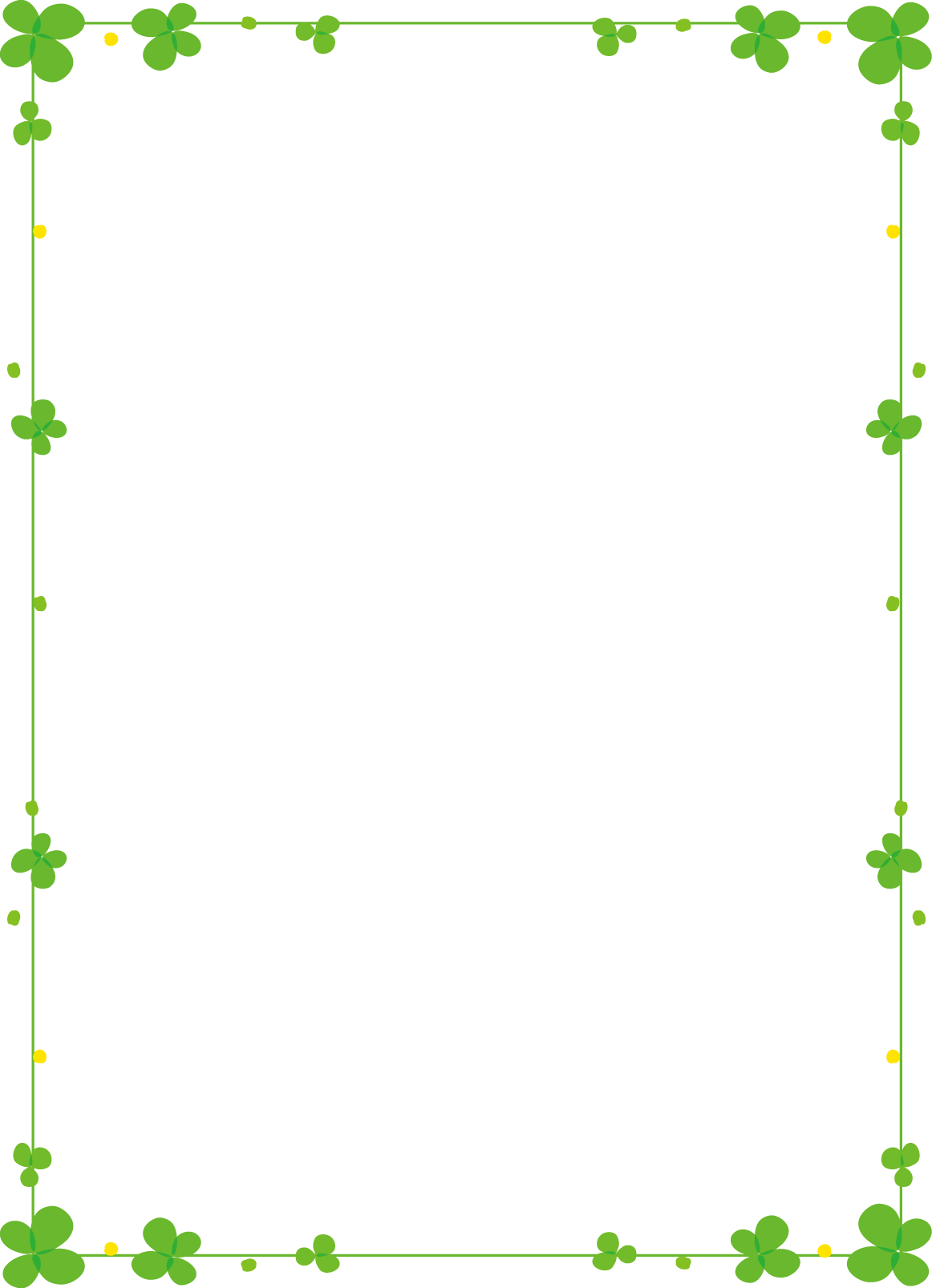 紹介します！
活動内容
魅力PR！
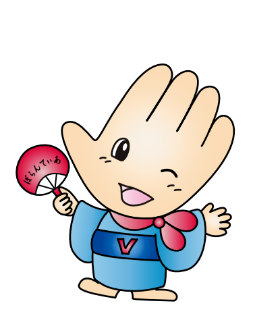 ※文章、写真、ホームページやSNSのリンク、QRコードなどなど・・・
　活動に対する熱い思いを自由に掲載ください。（例）こんな団体です！　こんな人を募集しています！
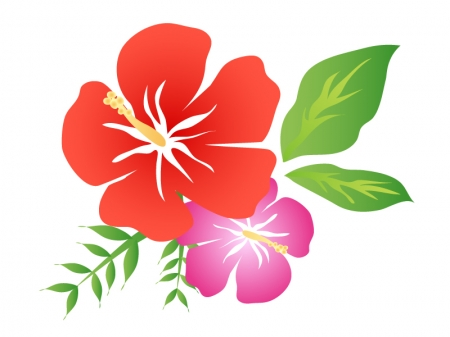 活動場所
活動日時
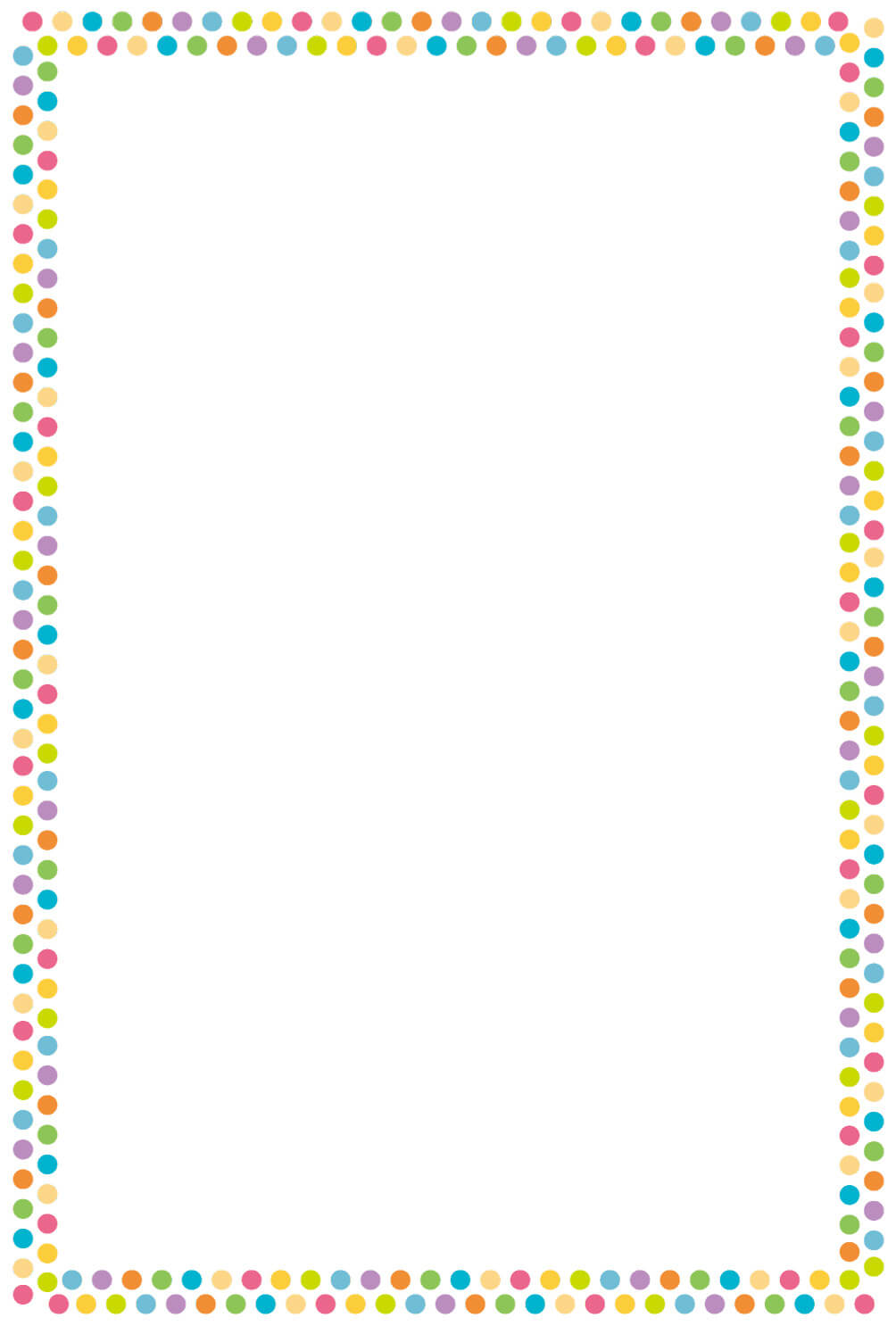 紹介します！
活動内容
魅力PR！
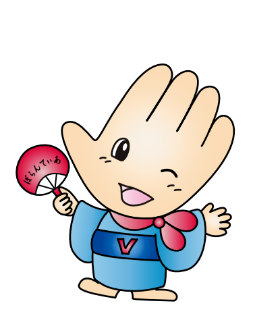 ※文章、写真、ホームページやSNSのリンク、QRコードなどなど・・・
　活動に対する熱い思いを自由に掲載ください。（例）こんな団体です！　こんな人を募集しています！
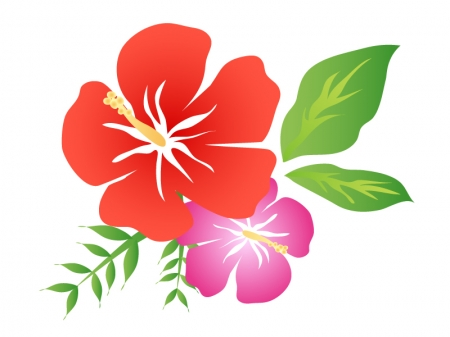 活動場所
活動日時
紹介します！
活動内容
魅力PR！
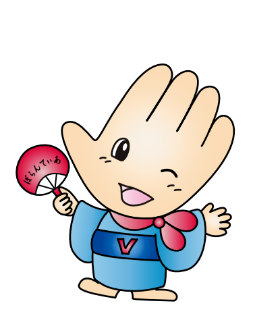 ※文章、写真、ホームページやSNSのリンク、QRコードなどなど・・・
　活動に対する熱い思いを自由に掲載ください。（例）こんな団体です！　こんな人を募集しています！
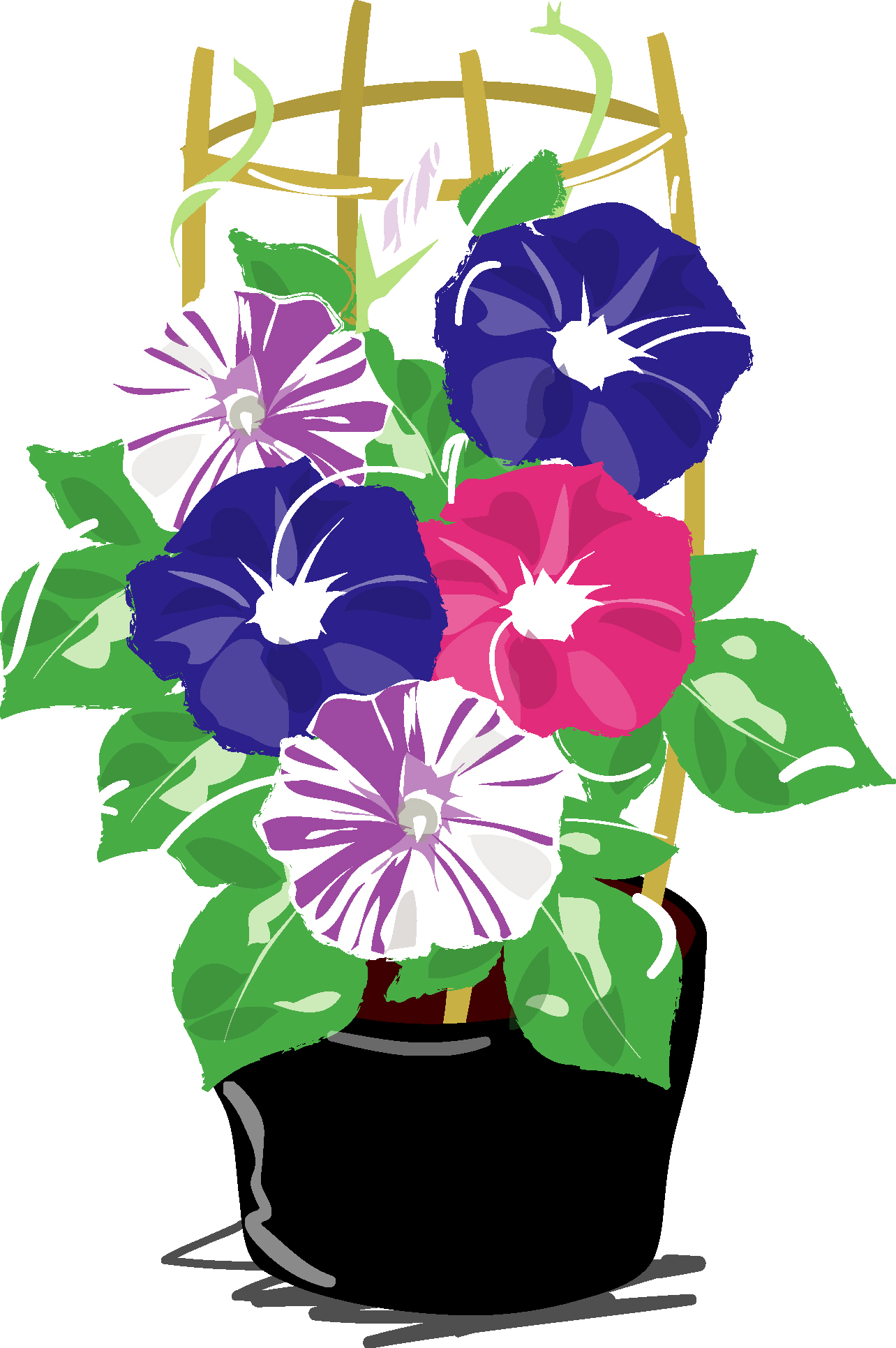 活動場所
活動日時
紹介します！
活動内容
魅力PR！
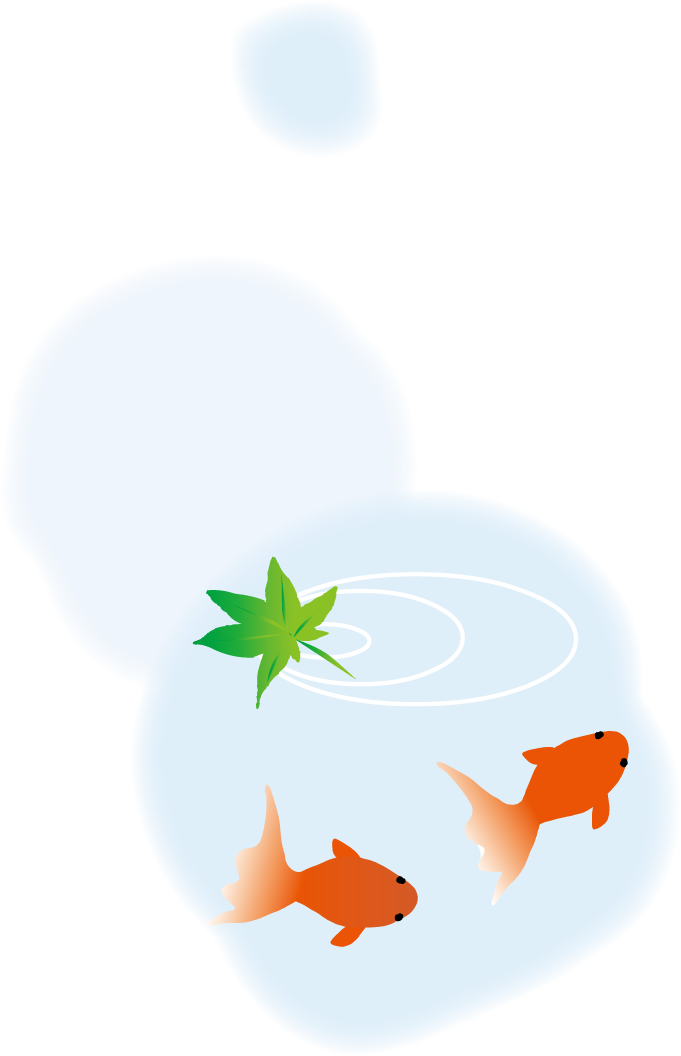 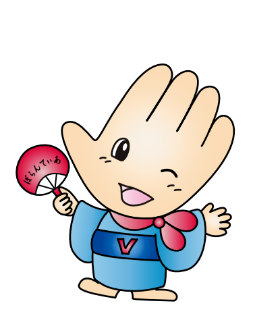 ※文章、写真、ホームページやSNSのリンク、QRコードなどなど・・・
　活動に対する熱い思いを自由に掲載ください。（例）こんな団体です！　こんな人を募集しています！
活動場所
活動日時
紹介します！
活動内容
魅力PR！
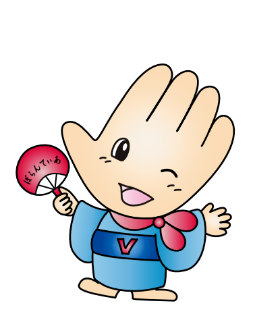 ※文章、写真、ホームページやSNSのリンク、QRコードなどなど・・・
　活動に対する熱い思いを自由に掲載ください。（例）こんな団体です！　こんな人を募集しています！
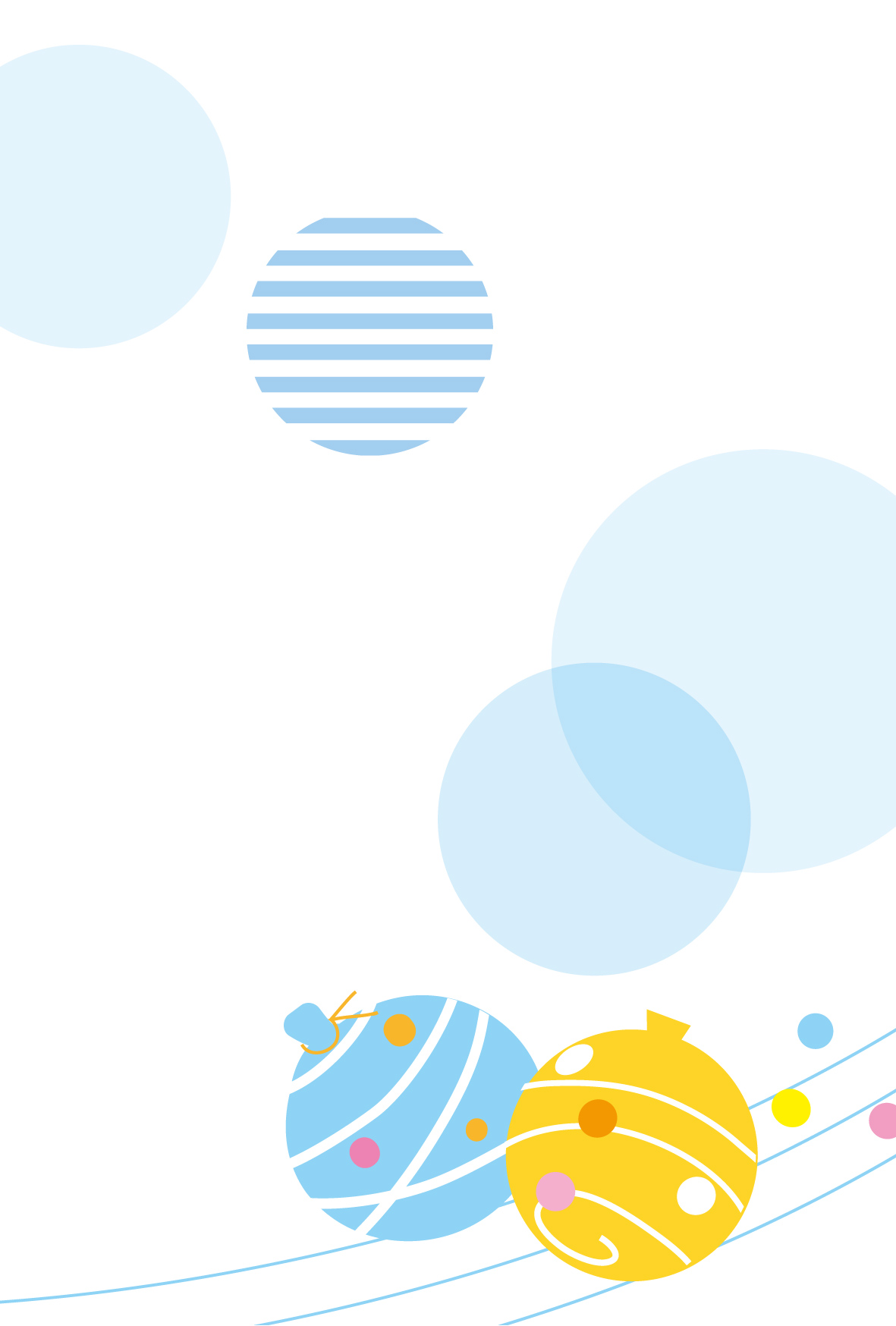 活動場所
活動日時
紹介します！
活動内容
魅力PR！
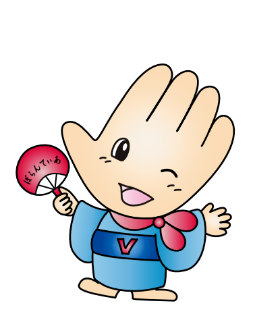 ※文章、写真、ホームページやSNSのリンク、QRコードなどなど・・・
　活動に対する熱い思いを自由に掲載ください。（例）こんな団体です！　こんな人を募集しています！
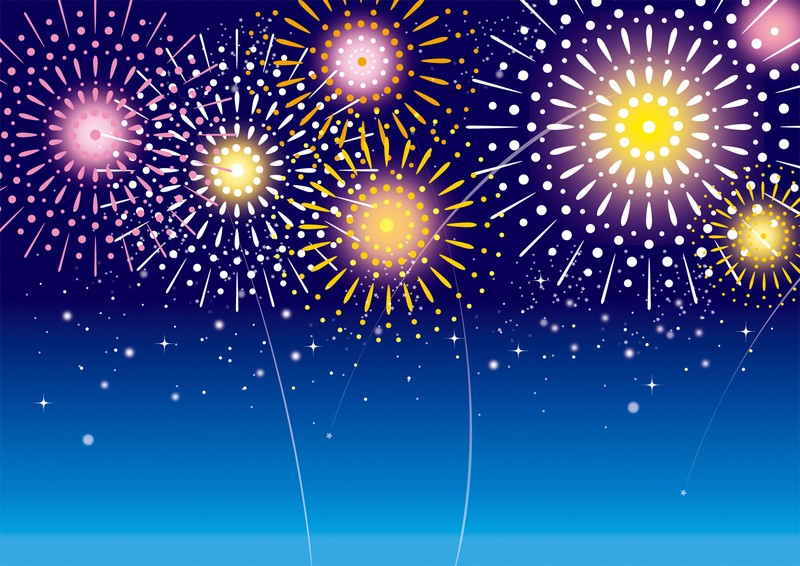 活動場所
活動日時